Deutsch
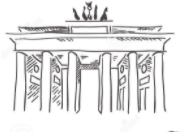 6.KLASSE
Thema der Stunde:
«Mein Traumhaus»
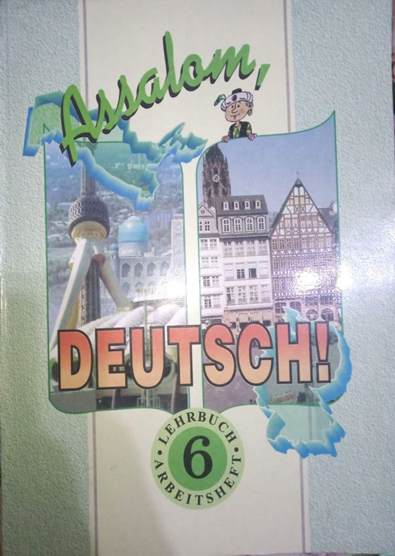 Plan der Stunde
Wiederholung
 Wir lernen neue Wörter
 Hörverstehen
 Wir machen Übungen
 Aufgabe für selbstständige Arbeit
Wohnformen
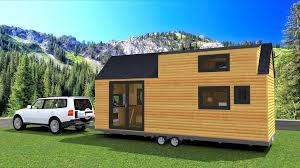 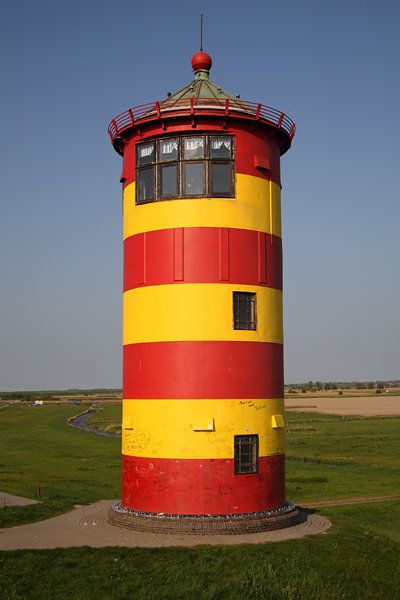 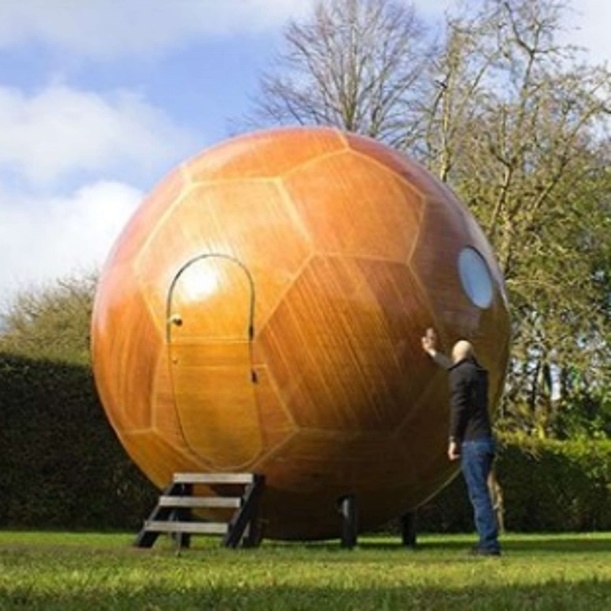 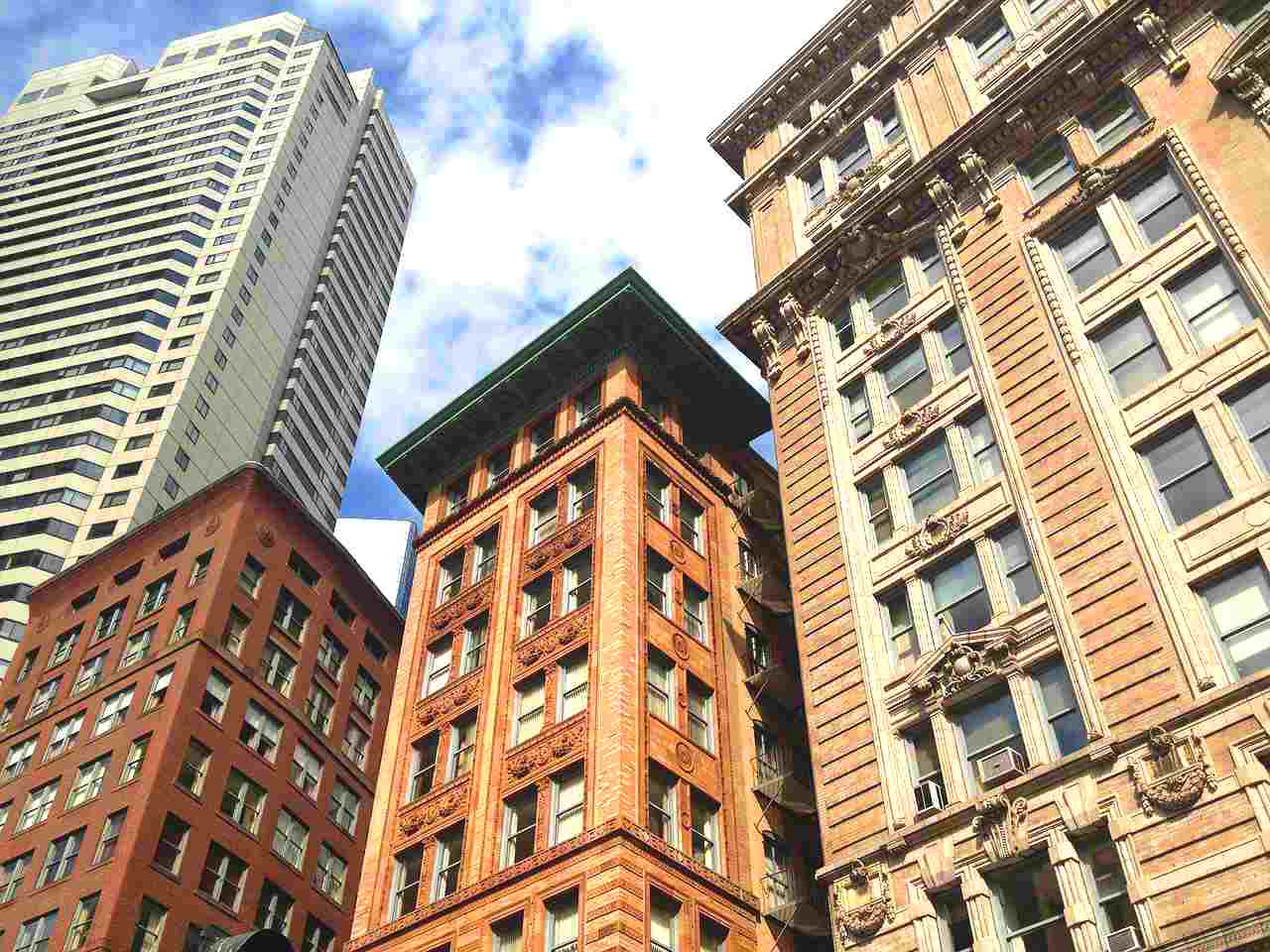 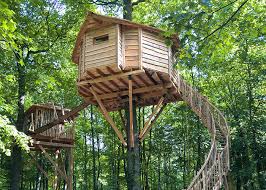 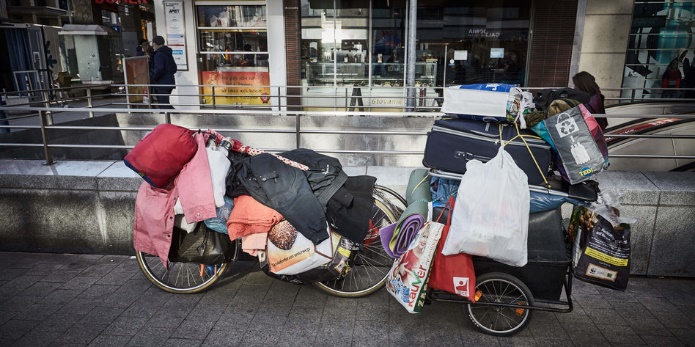 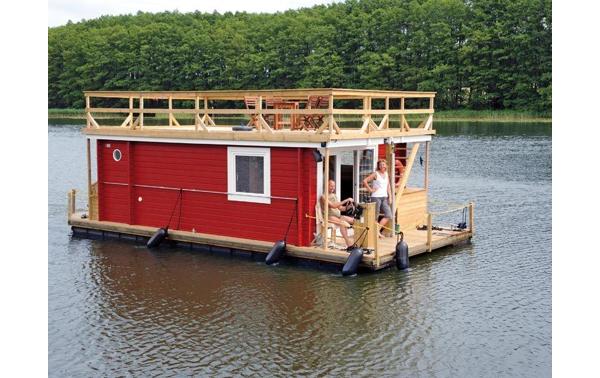 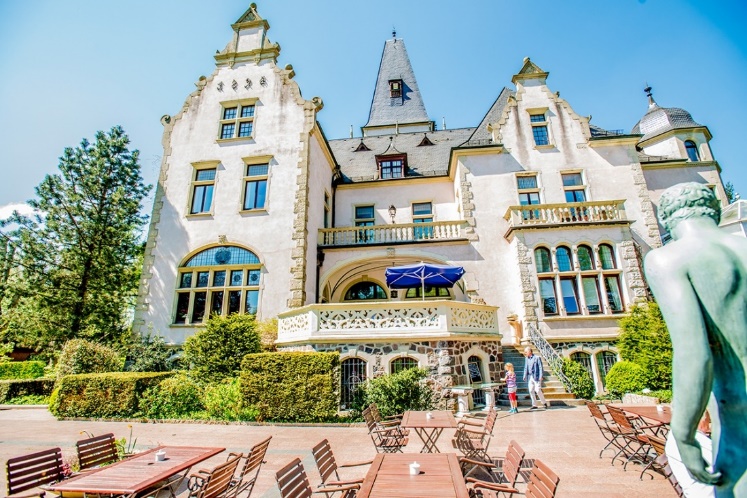 Wohnformen
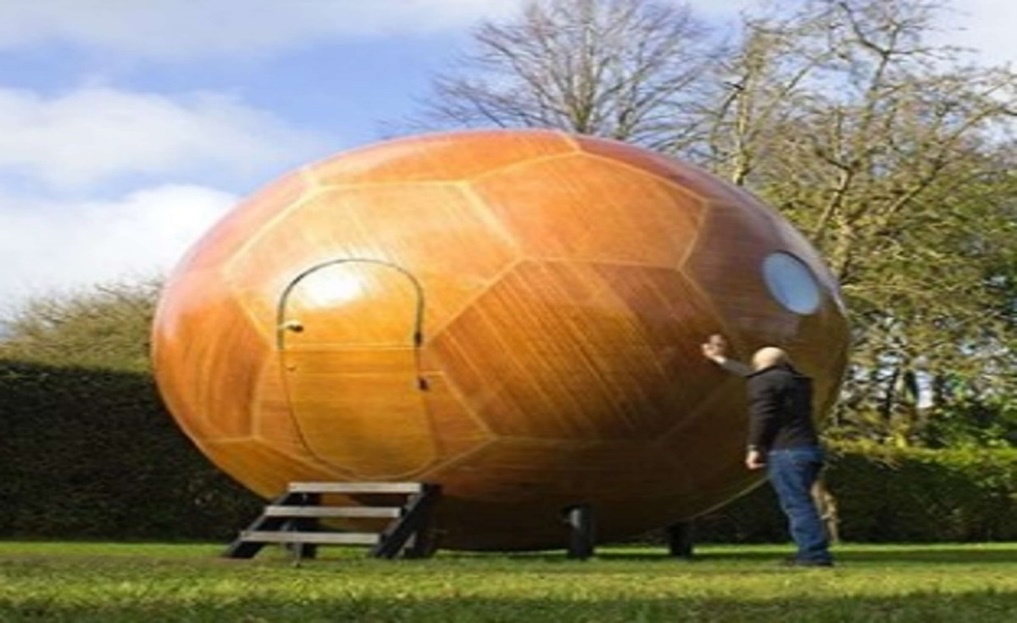 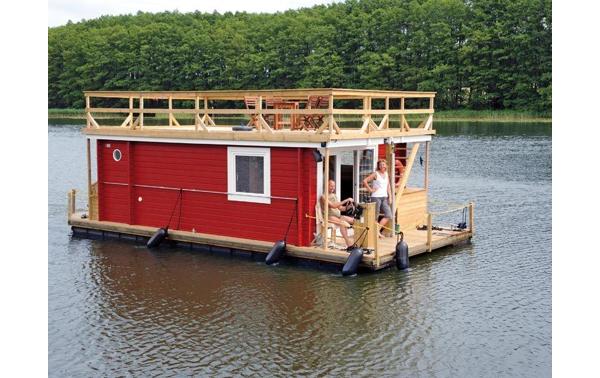 Es gibt keine Ecken, wo ich zur Strafe stehen muss.
Man kann jederzeit schwimmen und tauchen.
Ich möchte in einem Wohnkugel wohnen, denn es gibt keine Ecken, wo ich zur Strafe stehen muss.
Ich möchte in einem Wohnkugel wohnen, weil es keine Ecken gibt, wo ich zur Strafe stehen muss.
Ich möchte in einem Hausboot wohnen, weil man jederzeit schwimmen und tauchen kann.
Ich möchte in einem Hausboot wohnen, denn man kann jederzeit schwimmen und tauchen.
Wohnformen
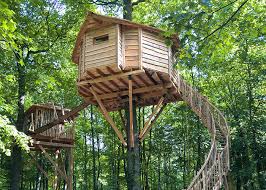 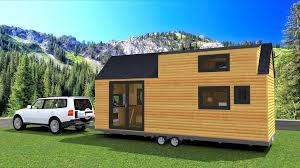 Man kann sich vor den Eltern verstecken.
Man kann viel reisen.
Ich möchte in einer Baumhütte wohnen, denn man kann sich vor den Eltern verstecken.
Ich möchte in einem Haus auf Rädern wohnen, denn man kann viel reisen.
Ich möchte in einer Baumhütte wohnen, weil man  sich vor den Eltern verstecken kann.
Ich möchte in einem Haus auf Rädern wohnen, weil man  viel reisen kann.
Wohnformen
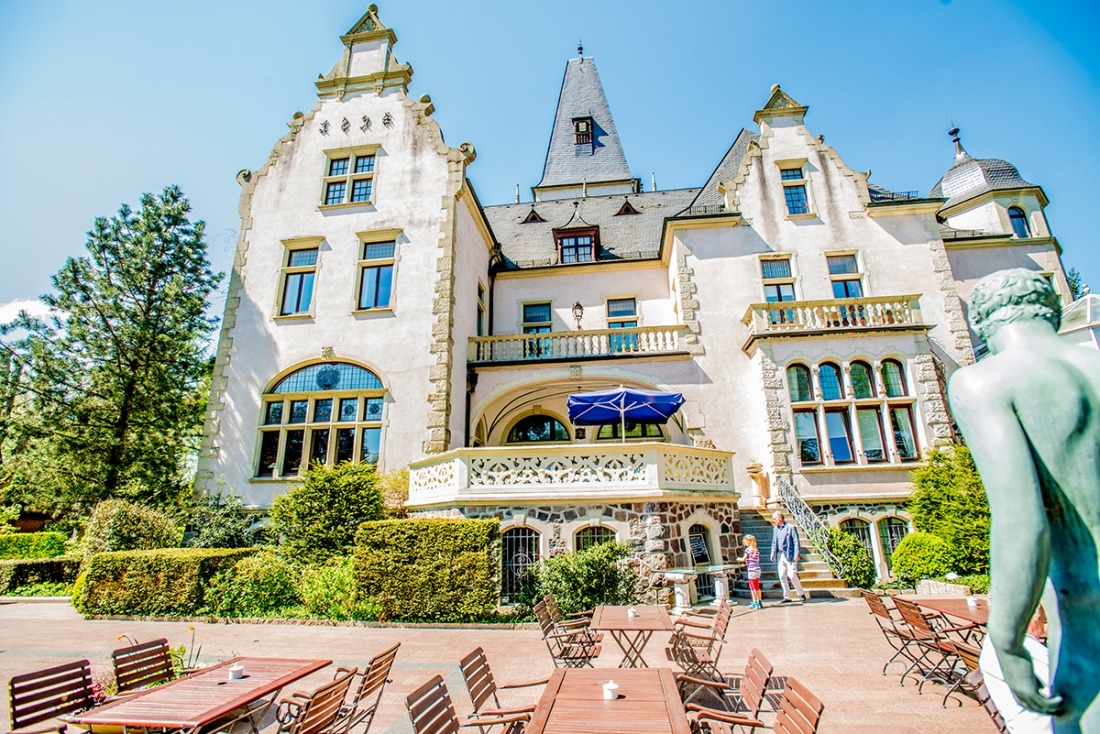 Man hat einen herrlichen Ausblick.
Ich möchte in einem Märchenschloss wohnen, weil man einen herrlichen Ausblick hat.
Ich möchte in einem Märchenschloss wohnen, denn man hat einen herrlichen Ausblick.
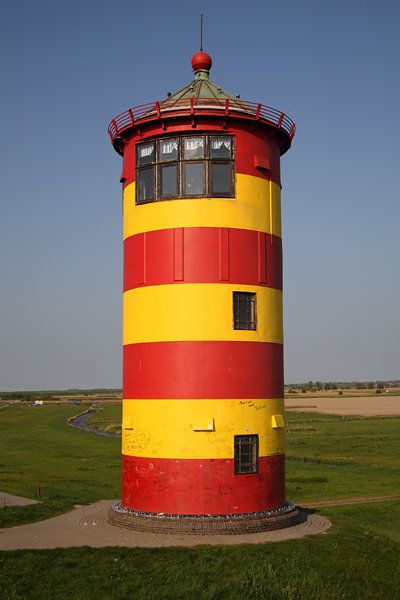 Man kann sich wie in einem Weltraumschiff fühlen.
Ich möchte in einem Leuchtturm wohnen, denn man kann sich wie in einem Weltraumschiff fühlen.
Ich möchte in einem Leuchtturm wohnen, weil man sich wie in einem Weltraumschiff fühlen kann.
Wohnformen
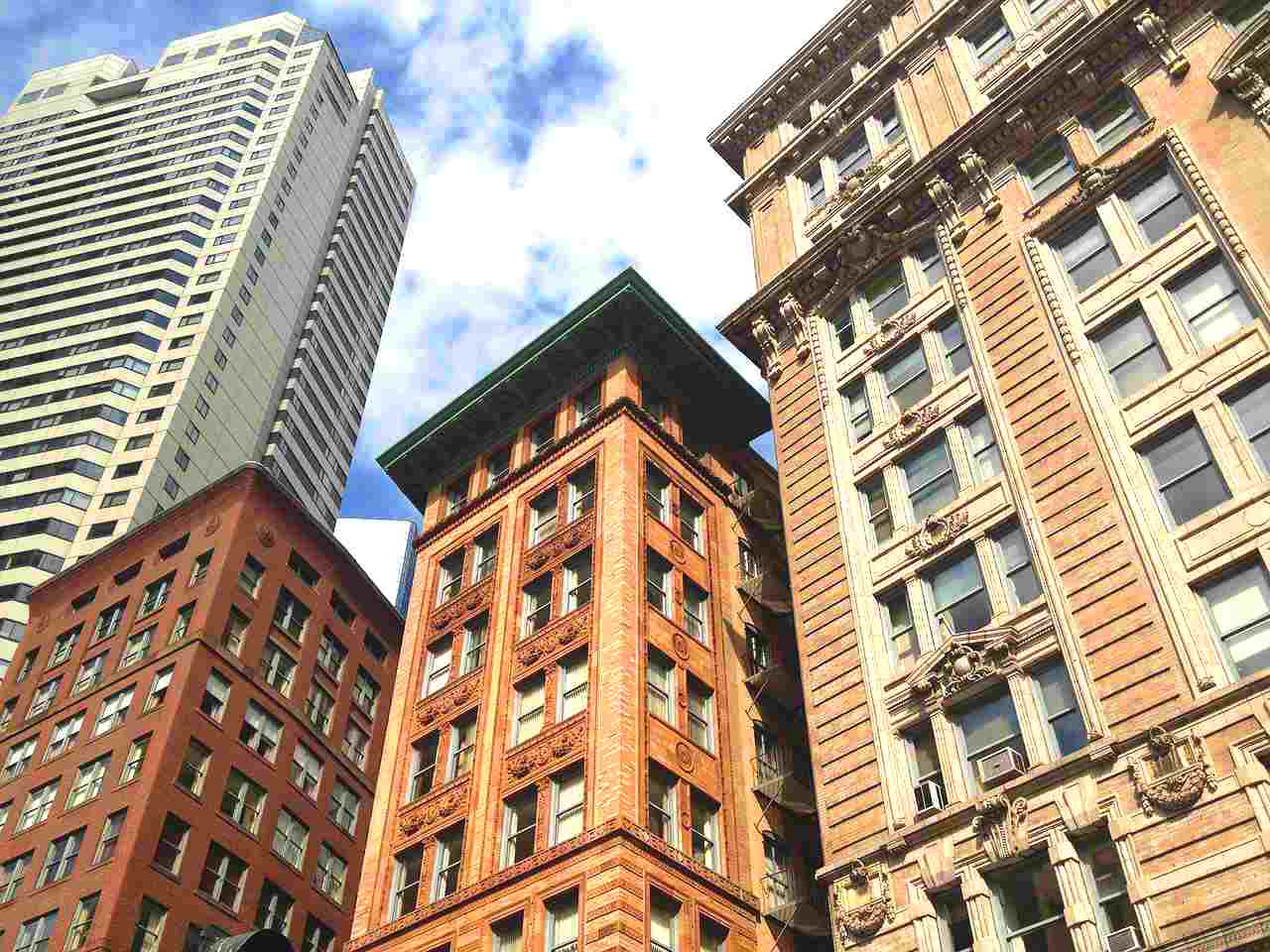 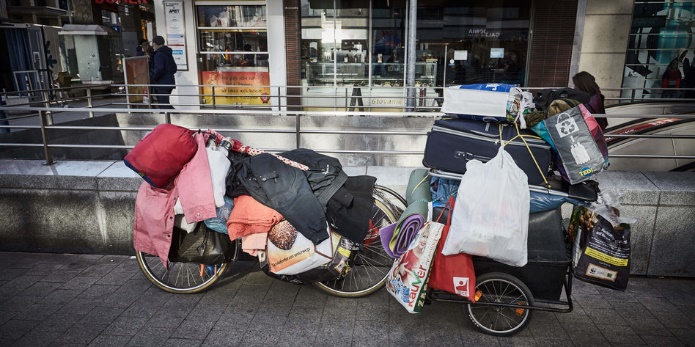 Von oben kann man mehr sehen.
Man muss alles mitschleppen.
Ich möchte in einem Hochhaus wohnen, denn von oben kann man mehr sehen.
Ich möchte in einem Hochhaus wohnen, weil von oben man mehr sehen kann.
Ich möchte auf der Straße nicht leben, weil man alles mitschleppen muss.
Ich möchte auf der Straße nicht leben, denn man muss alles mitschleppen.
Hörverstehen
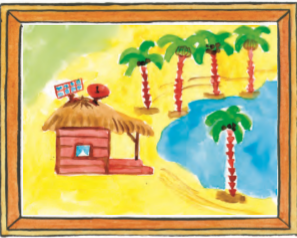 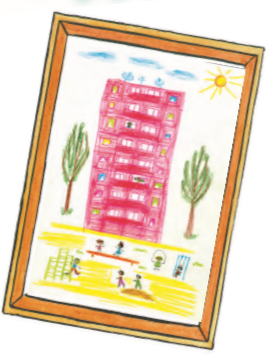 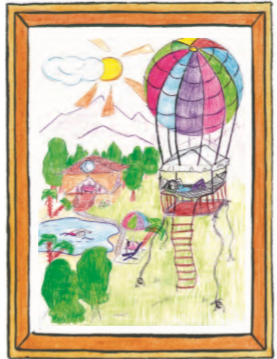 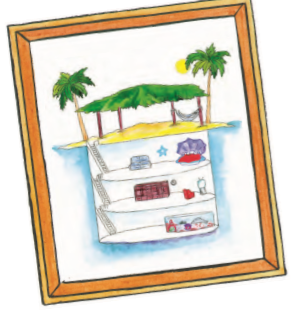 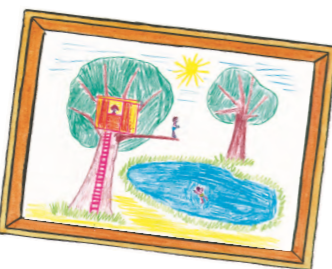 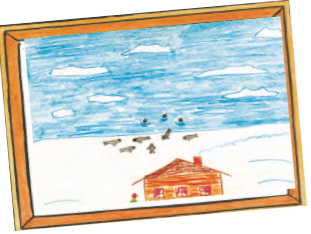 Wir lernen neue Wörter
Wir lernen neue Wörter
Wir machen Übung
Grammatik
Ich möchte in einem Schloss wohnen. Das ist so märchenhaft!
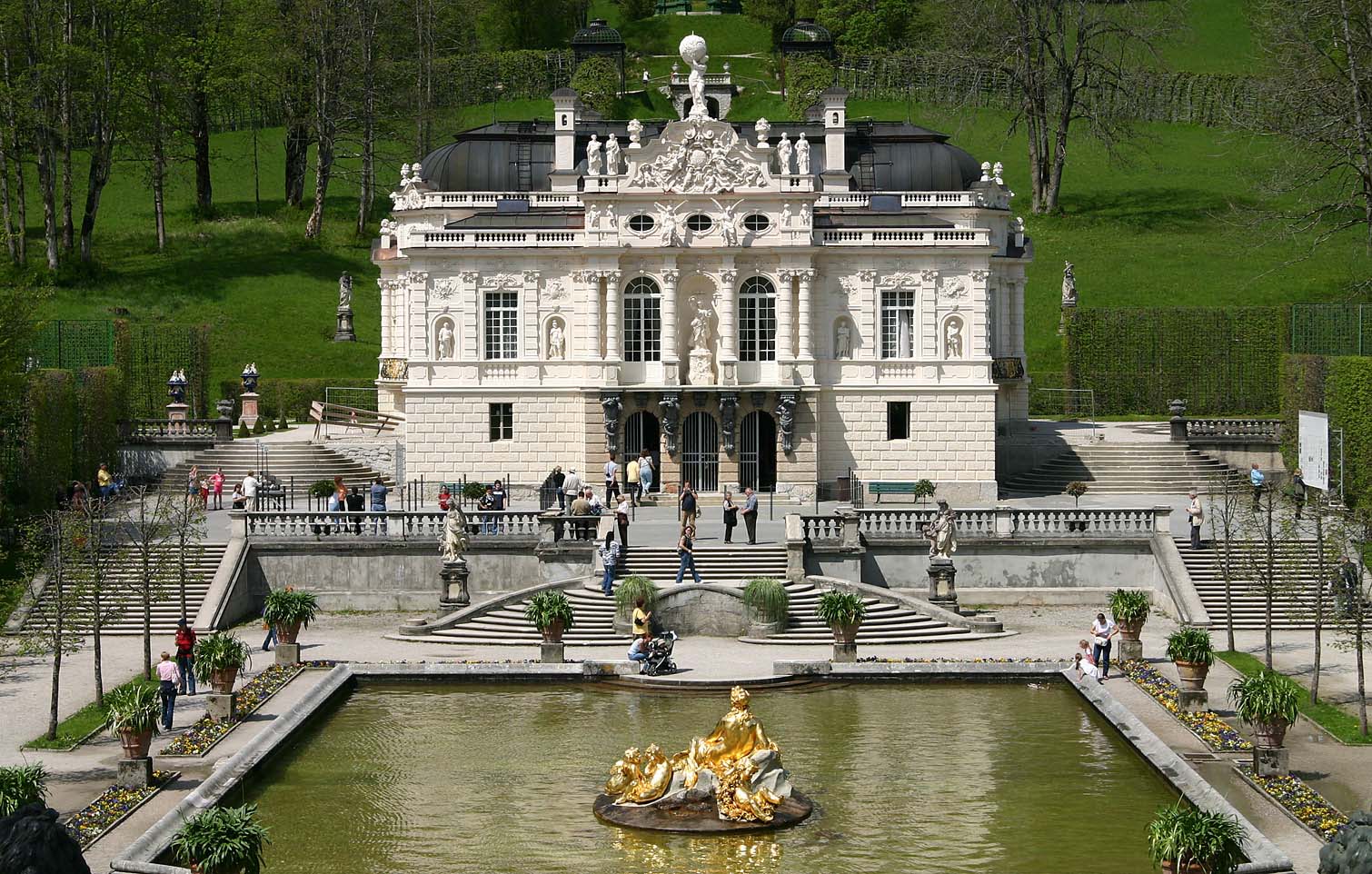 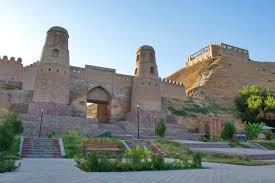 wo? + Dativ

der/ das         dem
ein           einem
die           der
eine         einer
die           den, -n
Ich möchte in einem Burg wohnen. Das ist so abenteuerlich!
Ich möchte auf einer Insel wohnen. Das ist so exotisch!
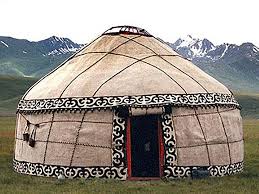 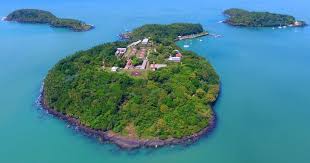 Ich möchte in einer Jurte wohnen. Das ist so ruhig!
Rätsel
S.32
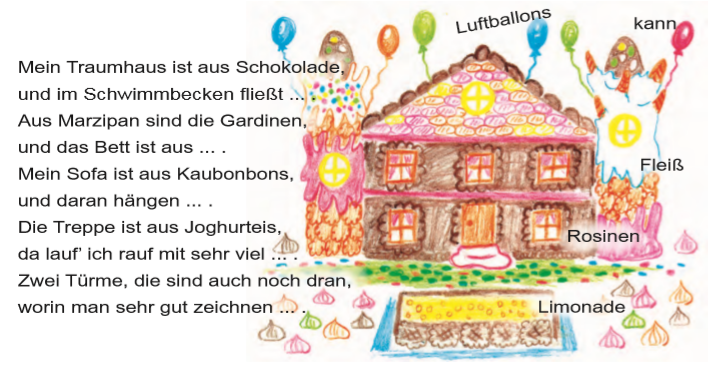 Limonade
Rosinen
Luftballons
Fleiß
kann
Selbständige Arbeit
Übung 6, Seite 106
    Zeichnen  und beschreiben Sie Ihr Traumhaus /    Ihre  Traumwohnung.
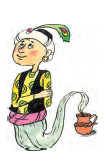 Ende der Stunde
Unsere Stunde ist zu Ende.
Danke für Aufmerksamkeit!
Auf Wiedersehen!
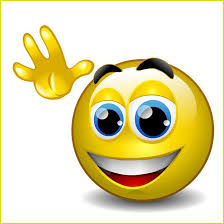